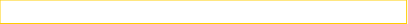 「ゲーム音楽ファンはどのようにして生まれるのか」 by ozakikazuyuki 2011/4/5 ver.0.5
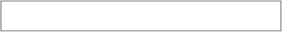 エヴァンジェリストあるいは自己表現者
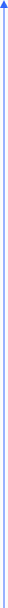 消費行動
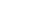 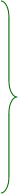 凡例
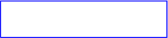 Webサイトやブログなどを始める／
楽団などを主催・参加する
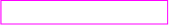 ユーザーの心理変化｜潜在市場
伝播
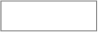 コア・ファン
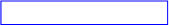 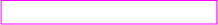 ユーザーの消費行動｜顕在市場
この「ゲーム音楽」の良さ・楽しさを共有したい
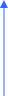 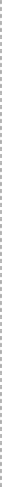 段階③
想いを共有したい、
自ら表現したいと
思うようになる
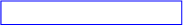 ゲーム音楽コンサートなどに参加する
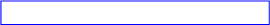 ゲームを中心に、コンポーザーつながりで商品を購入する
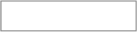 ヘビー・ユーザー
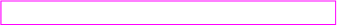 「ゲーム音楽」を、一個の趣味・嗜好の対象と捉え、情報収集を強化する
収集
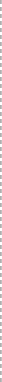 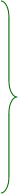 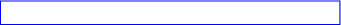 アレンジ／イメージアルバムなど、企画性や作家性が強い商品を購入する
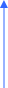 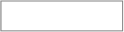 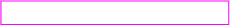 ライト・リスナー
「ゲーム音楽」のコンポーザーへの関心が高まる
段階②
裏側にいるコンポーザーや
クリエーターによる差に気づく
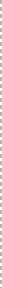 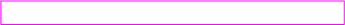 多様なジャンルのゲームをプレイするなどで、ゲーム音楽の多様性に気づく
欲求
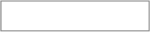 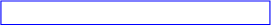 エントリーユーザー
ゲーム中の音楽を収録しているサウンドトラックを購入する
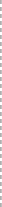 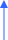 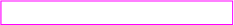 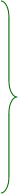 ゲーム音楽を独立して鑑賞できるものと認識する
関心
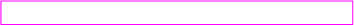 ゲームをプレイしながら、ゲーム中に流れる音楽に聞き入ってしまうようになる
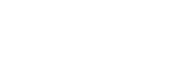 段階①
表面的に接している
ゲーム音楽の良さに気づく
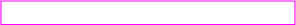 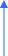 ゲームをプレイしながら、ゲーム中に流れる音楽を意識的に聴く
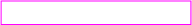 ゲーム中の音楽へ意識が向く
認知
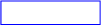 ゲーム音楽への愛好度合い
ゲームを購入する
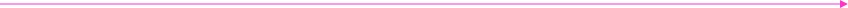 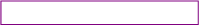 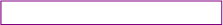 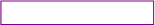 「このゲームの音楽って、いいね」
「この感動をもっと広めたいね」
「この作曲家さんの音楽って、いいね」
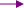 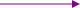 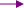